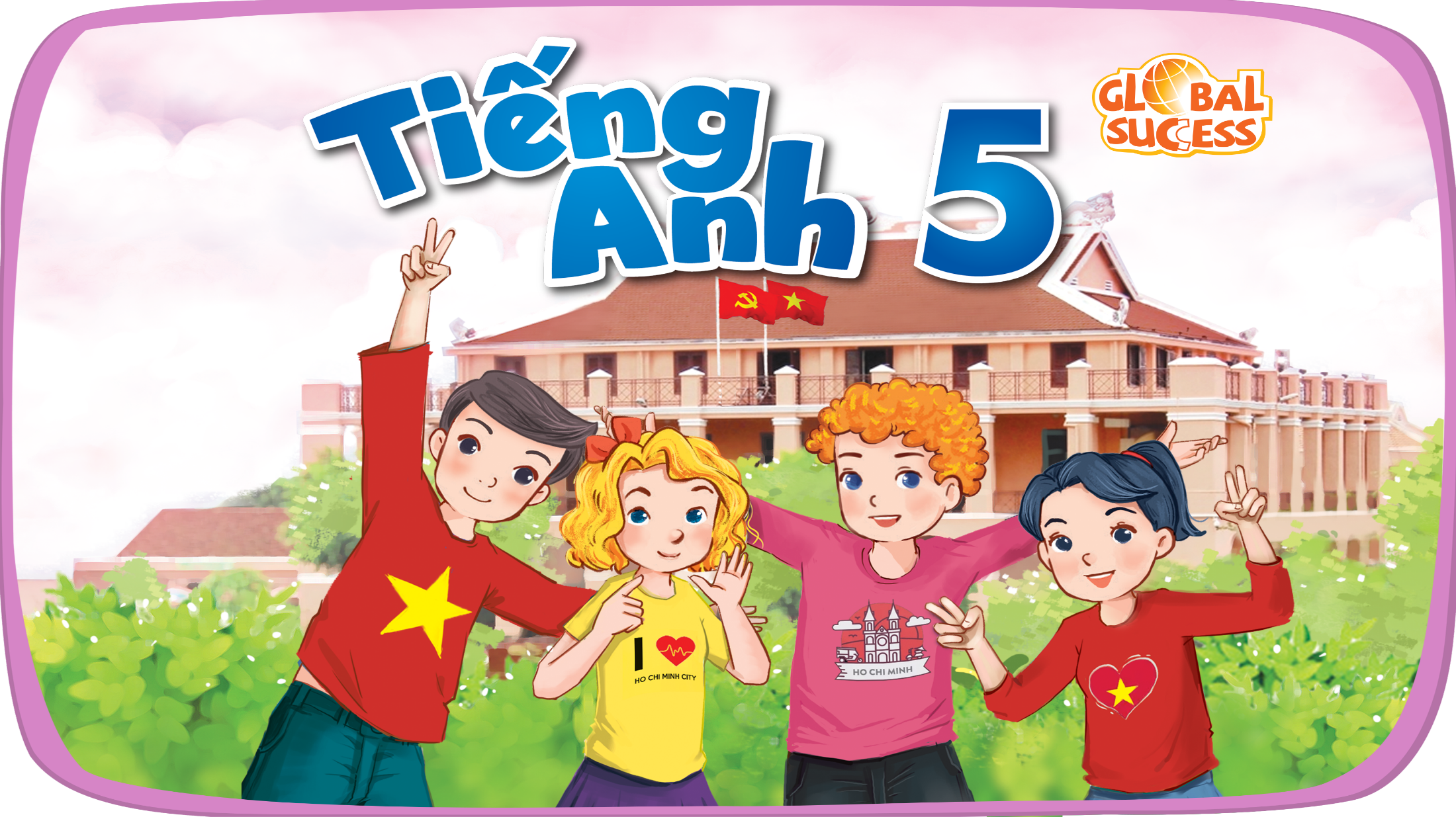 Unit 9Our outdoor activities
Lesson 3 - Period 5
Table of contents
01
Warm-up and Review
02
Activity 1. Listen and repeat.
03
Activity 2. Circle, listen and check.
04
Activity 3. Let’s chant.
05
Fun corner and Wrap-up
01
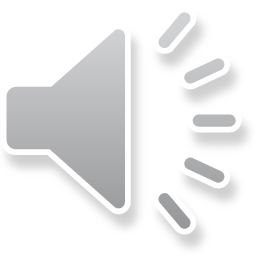 Warm-up and Review
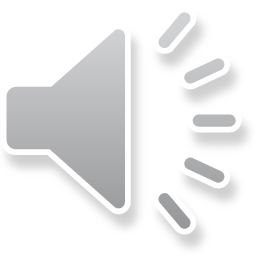 What did you do?
Where were you yesterday? 
I was at the campsite. 
What did you do there? 
I played the guitar.
I played the guitar at the campsite.
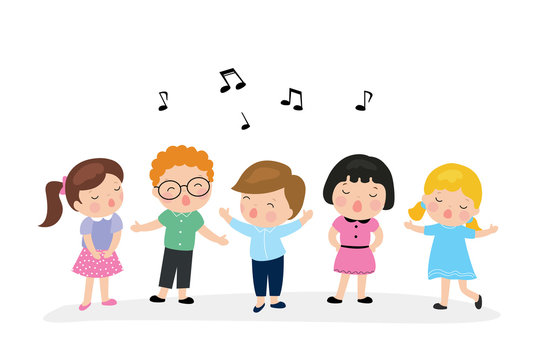 Where were you yesterday? 
We were at the farm. 
What did you do there? 
We planted trees. 
We planted trees at the farm.
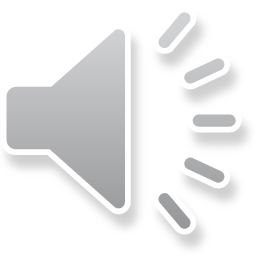 What did you do?
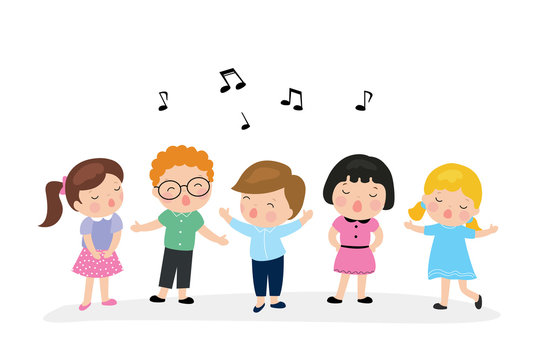 [Speaker Notes: HS hát với nhạc]
02
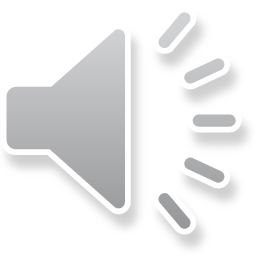 Activity 1. Listen and repeat.
Listen and repeat.
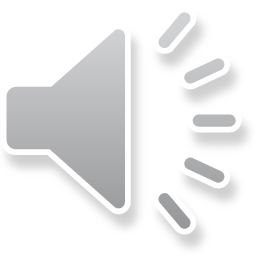 '
cinema
I was at the cinema yesterday.
'
Listen and repeat.
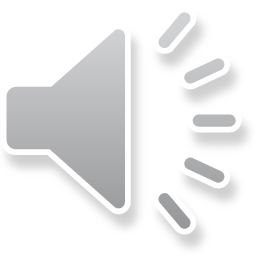 '
'
bakery
We were at the bakery yesterday.
Listen and repeat.
'
'
'
cinema
bakery
I was at the cinema yesterday.
We were at the bakery yesterday.
'
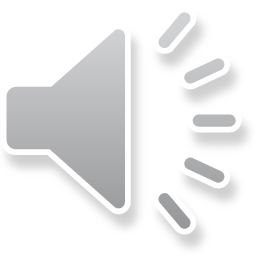 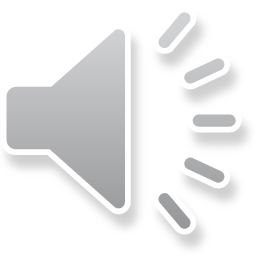 03
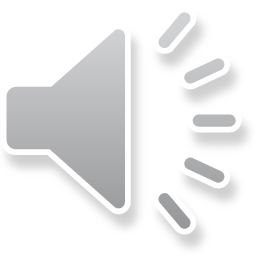 Activity 2. 
Circle, listen and check.
Circle, listen and check.
1.
c. pagoda
a. bakery
b. tomorrow
2.
c. tomorrow
a. cinema
b. October
3.
c. afternoon
a. bakery
b. stadium
Circle, listen and check.
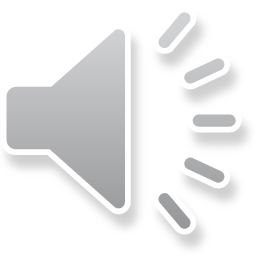 1.
c. pagoda
a. bakery
b. tomorrow
Circle, listen and check.
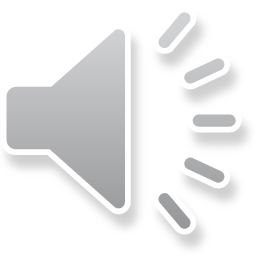 2.
c. tomorrow
a. cinema
b. October
Circle, listen and check.
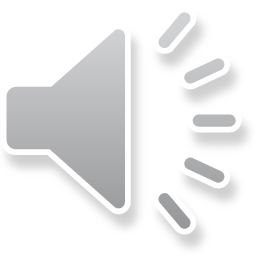 3.
c. afternoon
a. bakery
b. stadium
Circle, listen and check.
1.
c. pagoda
a. bakery
b. tomorrow
2.
c. tomorrow
a. cinema
b. October
3.
c. afternoon
b. stadium
a. bakery
04
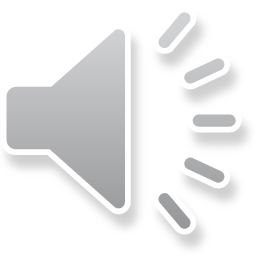 Activity 3. Let’s chant.
Let’s chant.
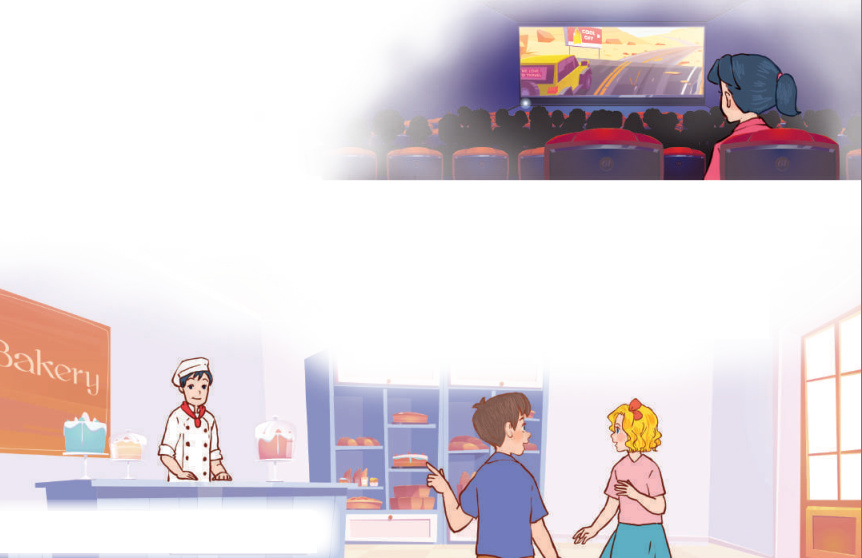 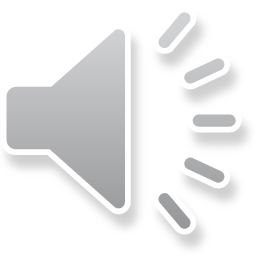 Yesterday, I was at the cinema. 
I wanted to watch a film. 
The film was interesting. 
I liked the film.
Yesterday, we were at the bakery. 
We wanted to buy some cakes. 
The cakes were delicious. 
We loved the cakes.
Let’s chant.
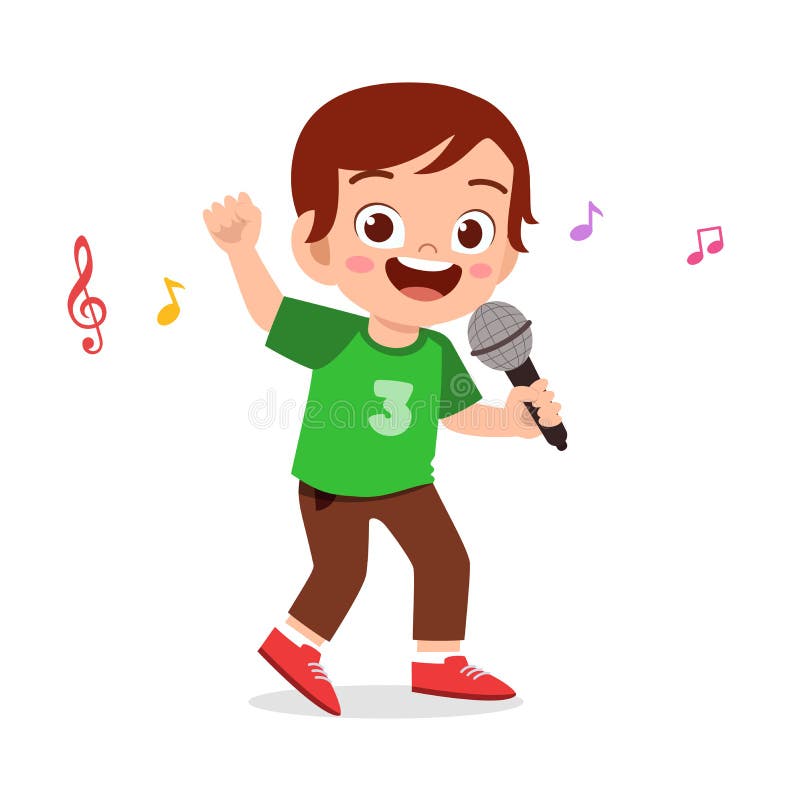 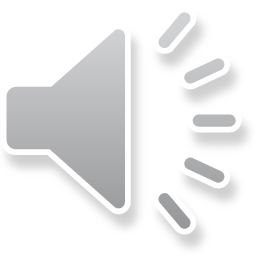 Yesterday, I was at the cinema. 
I wanted to watch a film. 
The film was interesting. 
I liked the film.
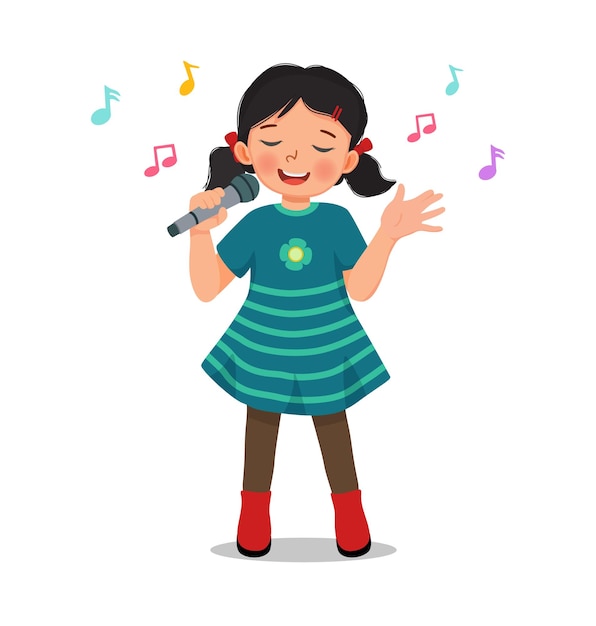 Yesterday, we were at the bakery. 
We wanted to buy some cakes. 
The cakes were delicious. 
We loved the cakes.
05
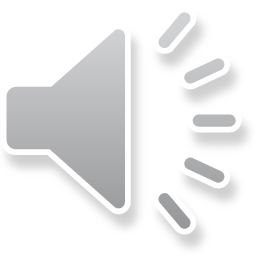 Fun corner and Wrap-up
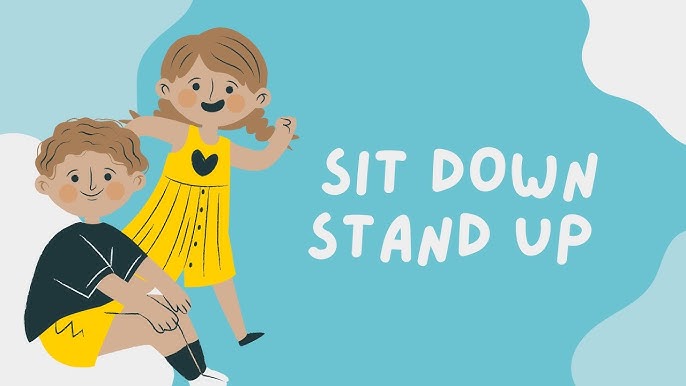 21
[Speaker Notes: Cách chơi: Chia lớp thành 2 đội chơi, Cho phát âm thanh kèm xuất hiện từ.
 Đội 1 nếu trọng âm rơi vào âm đầu thì đứng lên không phải thì ngồi
Đội 2 nếu trọng âm rơi vào âm tiết thứ 2 thì đứng lên không phải thì ngồi.
Nếu tất cả HS cùng đúng thì được cộng điểm.]
'
bakery
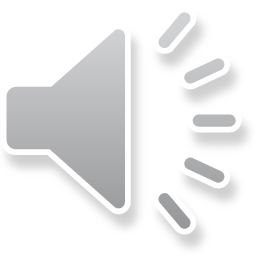 '
delicious
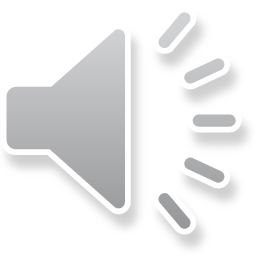 '
guitar
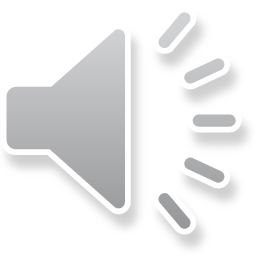 '
interesting
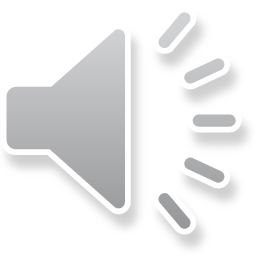 '
yesterday
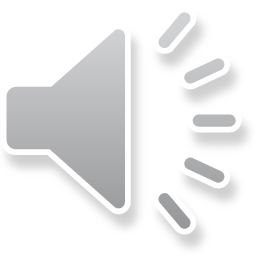 '
October
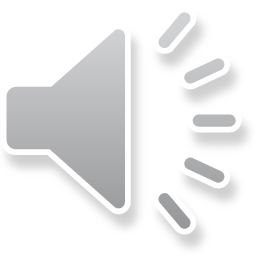 '
cinema
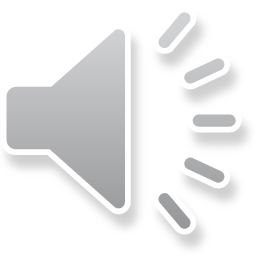 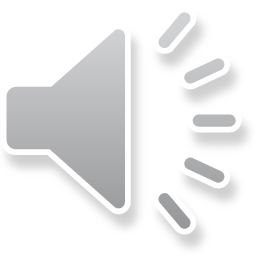 Very Good!
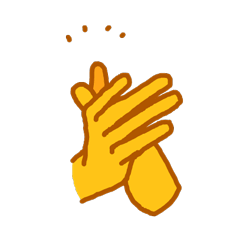 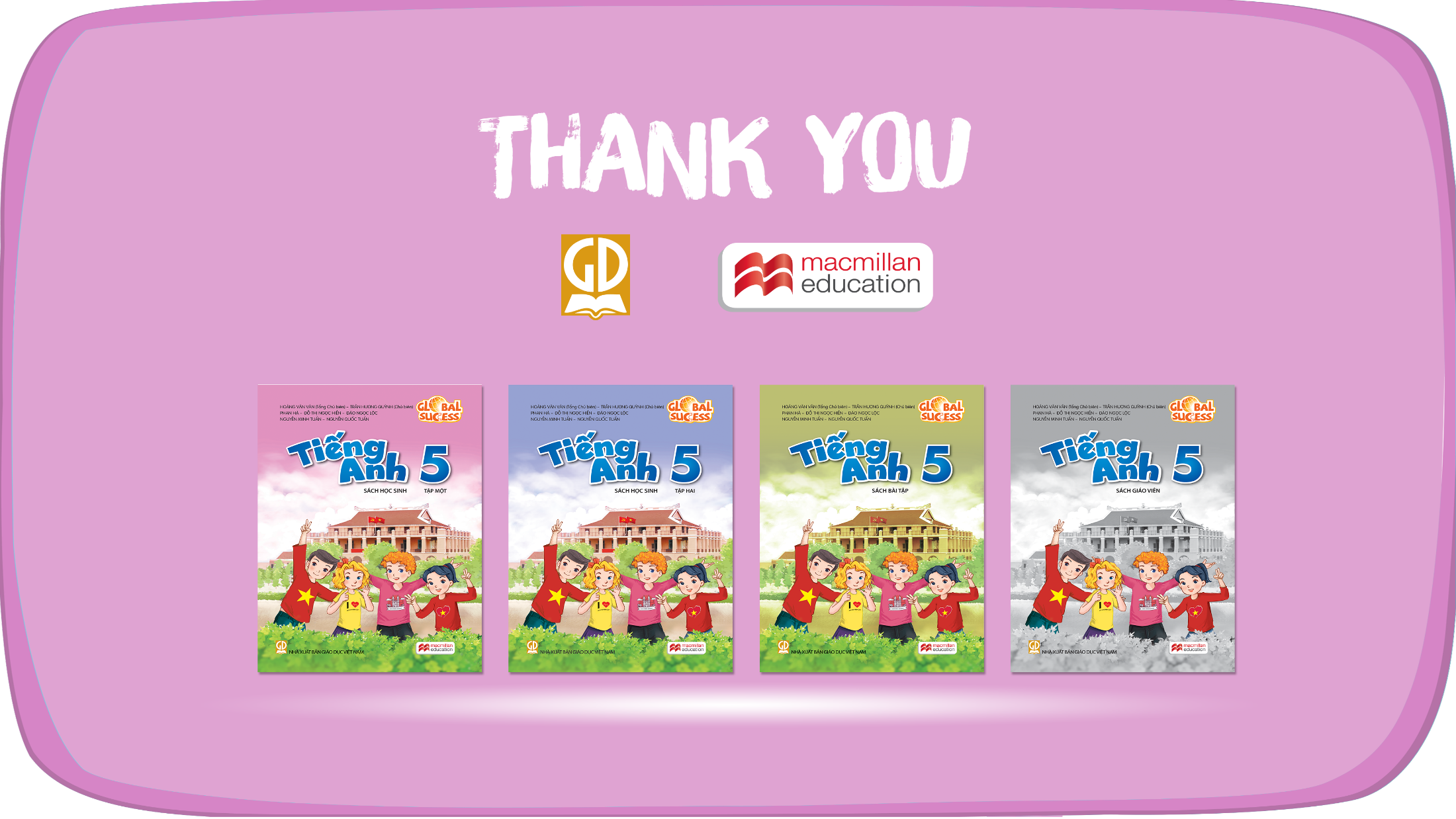 Website: hoclieu.vn
Fanpage: https://www.facebook.com/tienganhglobalsuccess.vn/